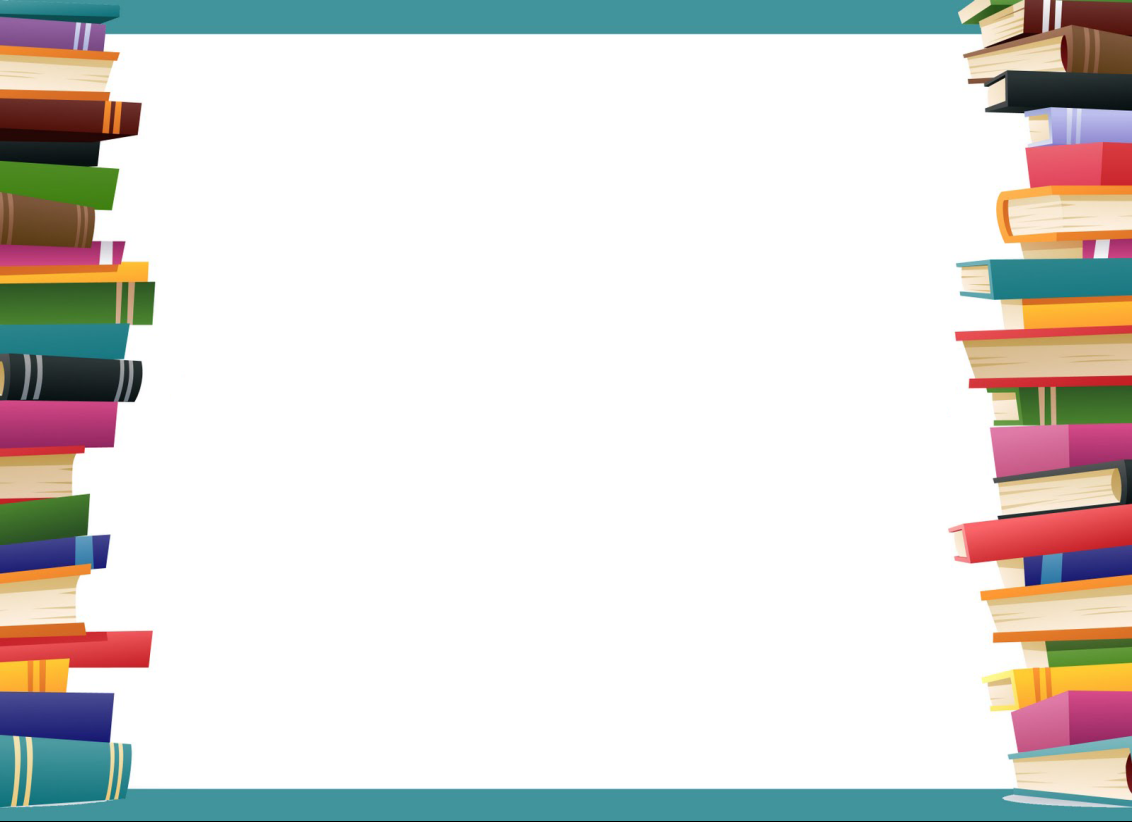 Тема: 
Организация  книжного уголка в старшей  группе с использованием бережливых технологий
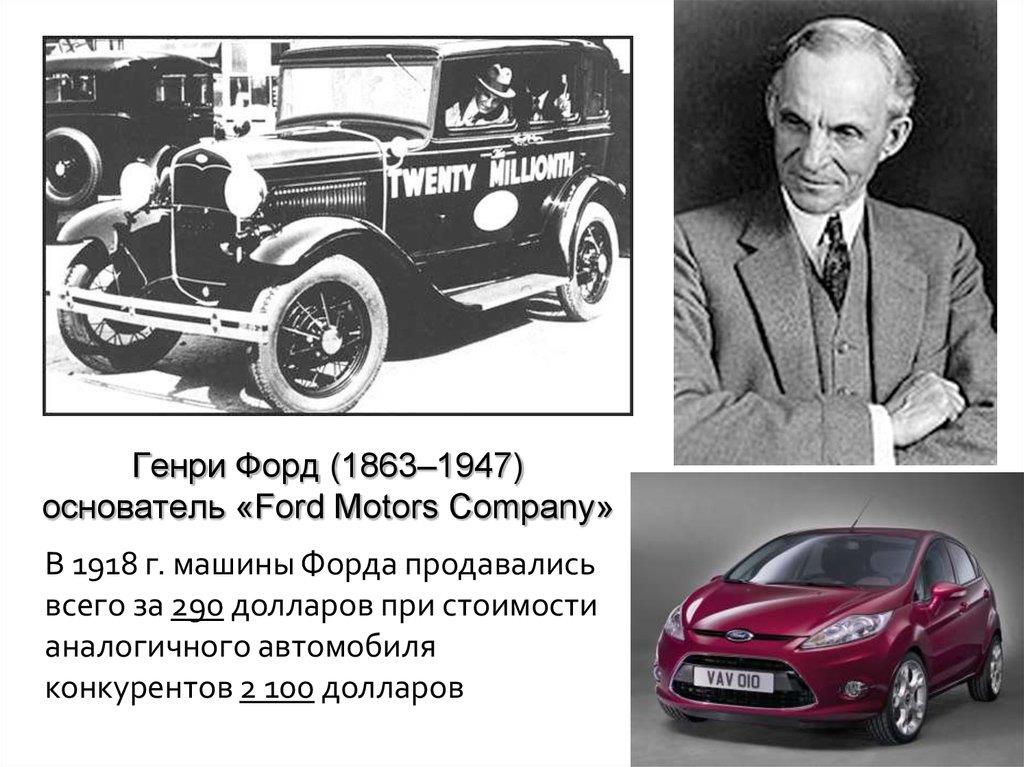 Идеи «бережливого производства» впервые были сформулированы и внедрены Генри Фордом. Но они не получили  широкого распространения, так как носили характер разрозненных  мероприятий и затрагивали  само мировоззрение работников.
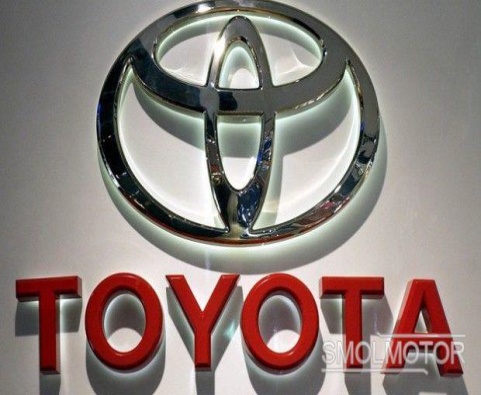 Центром же разработки и внедрения принципов и методов бережливого производства стала автомобильная компания  Тойота, с уникальной системой качества,  которая и легла в основу системы ЛИН.
В Нижегородской области проект «Эффективная губерния» в образовании стартовал с февраля 2018 года.
Используемые технологии при организации книжного уголка в группе
3. Содержание в чистоте
4.
Стандарт
изирование
2. Соблюдение порядка
5.
Совершенствование
1. Сортировка
5 С
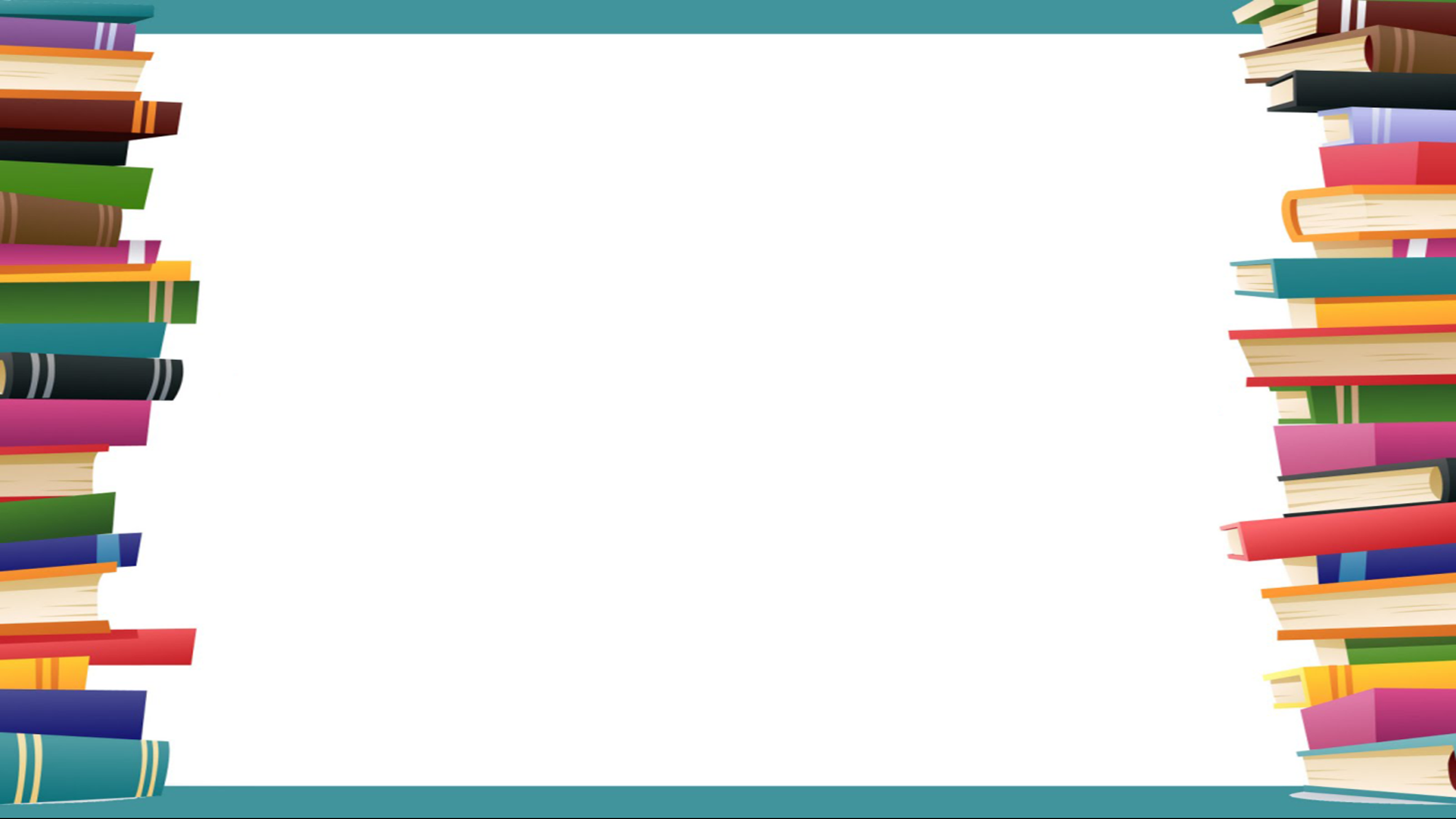 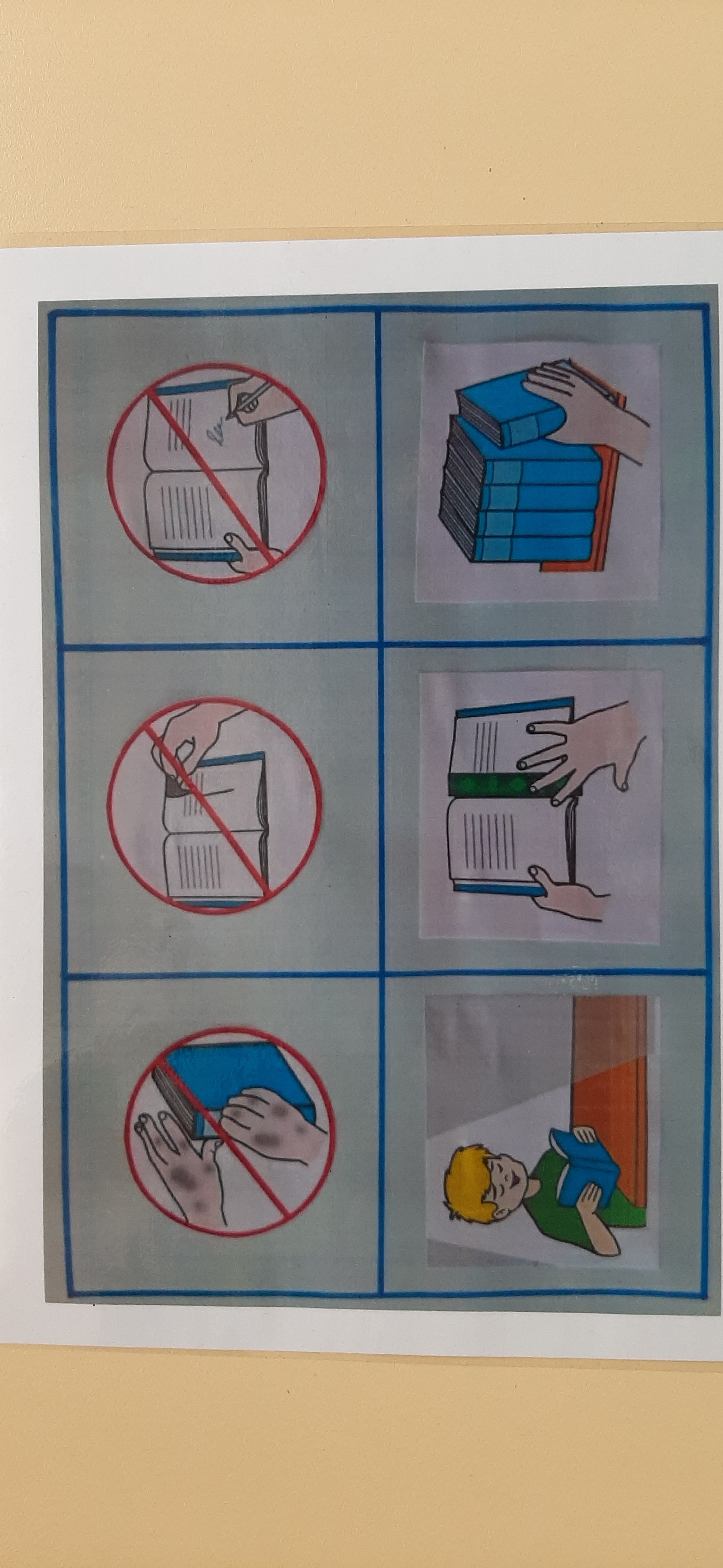 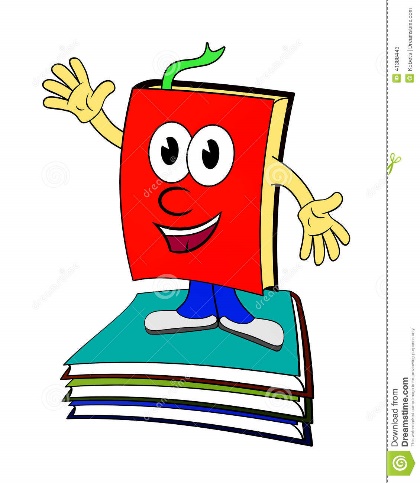 Правила общения с книгой
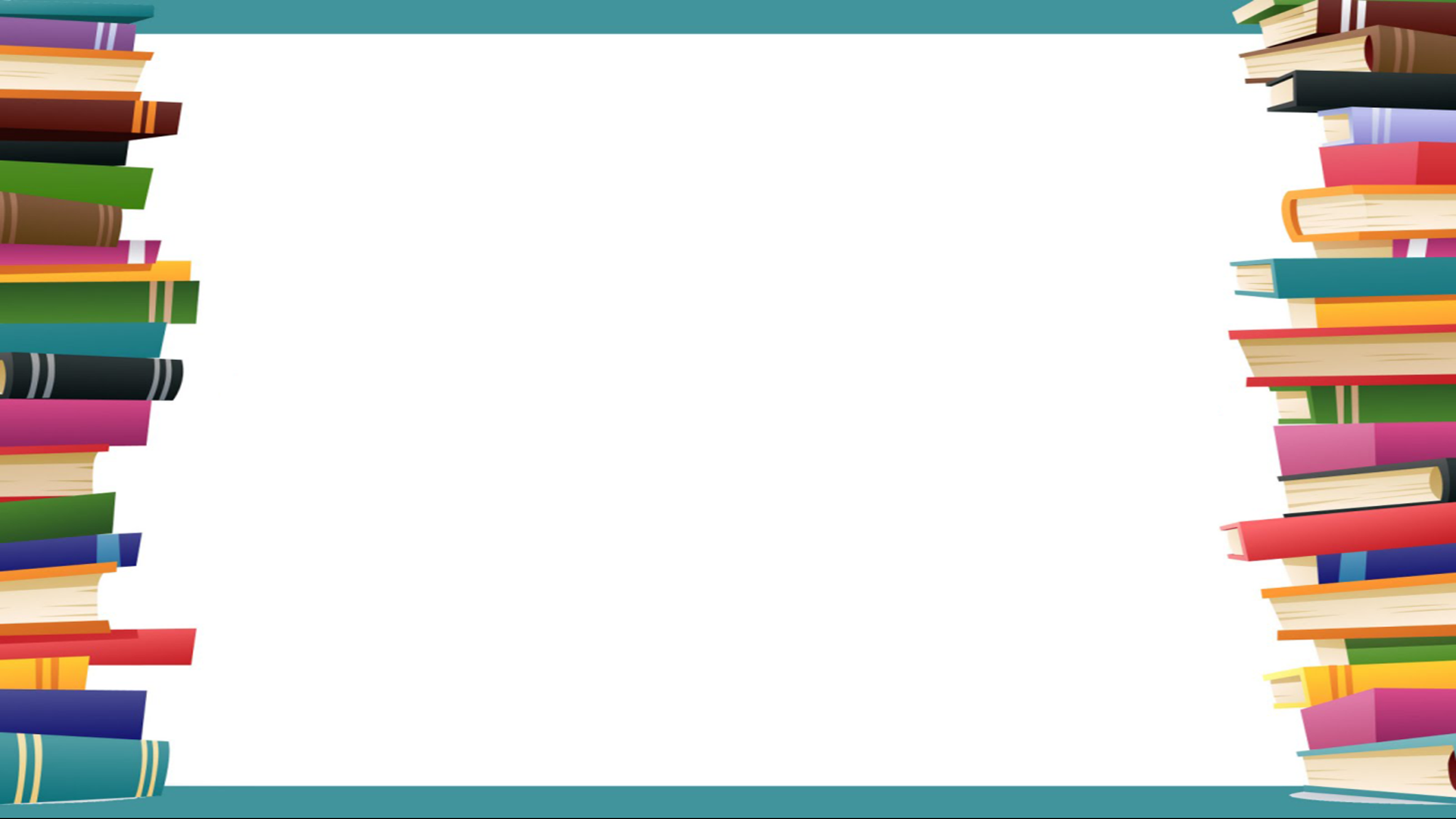 Было                                     Стало
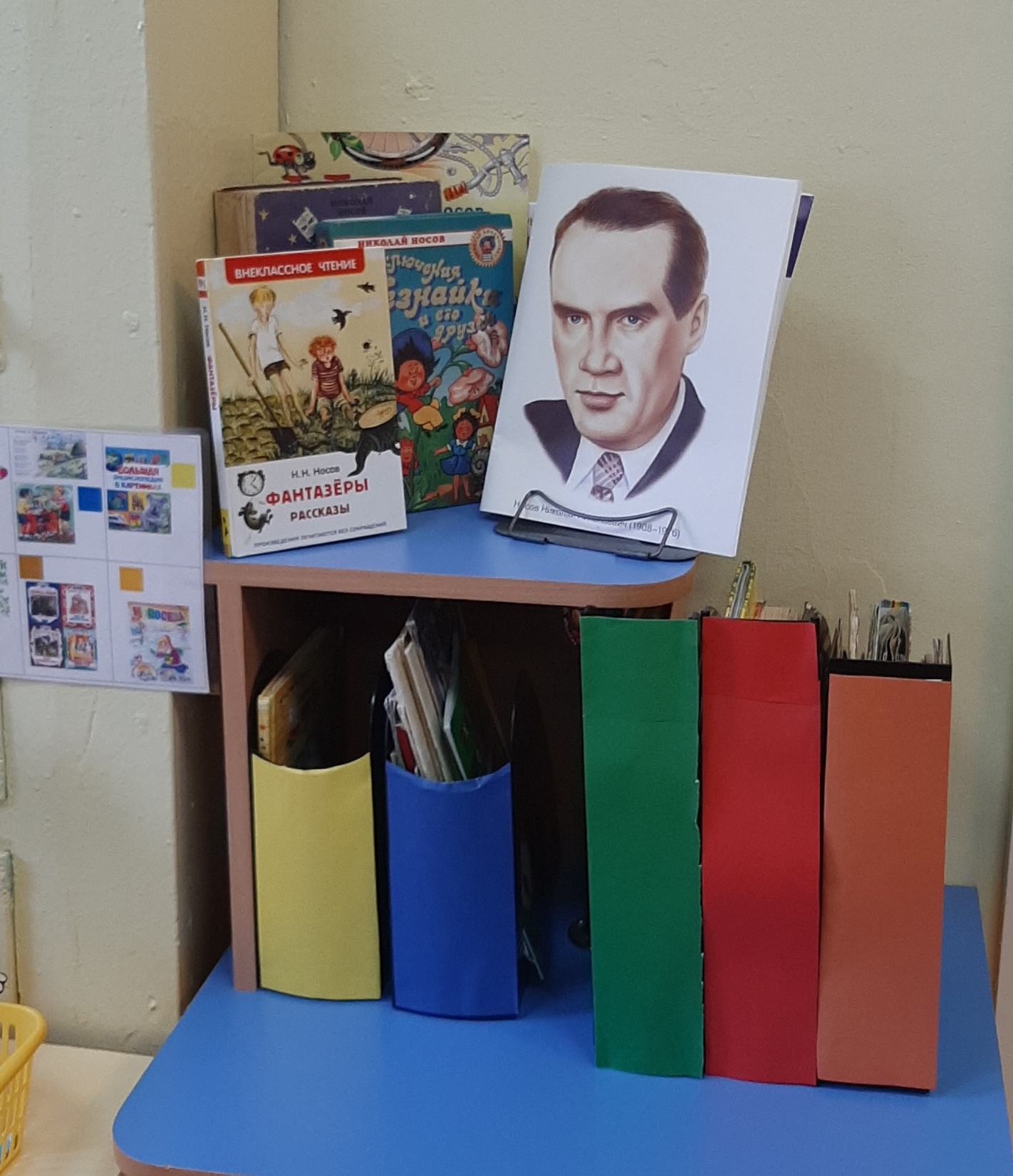 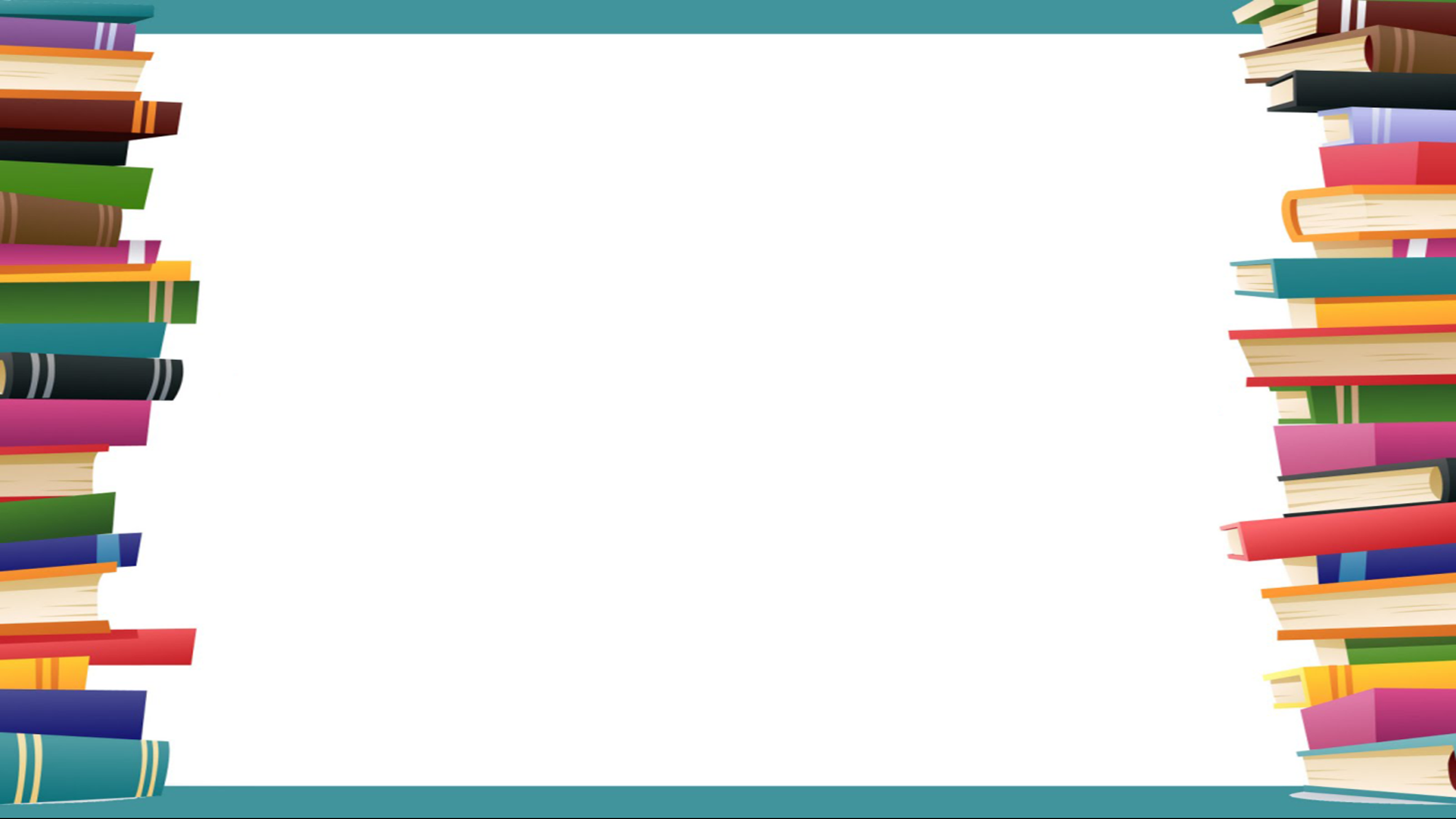 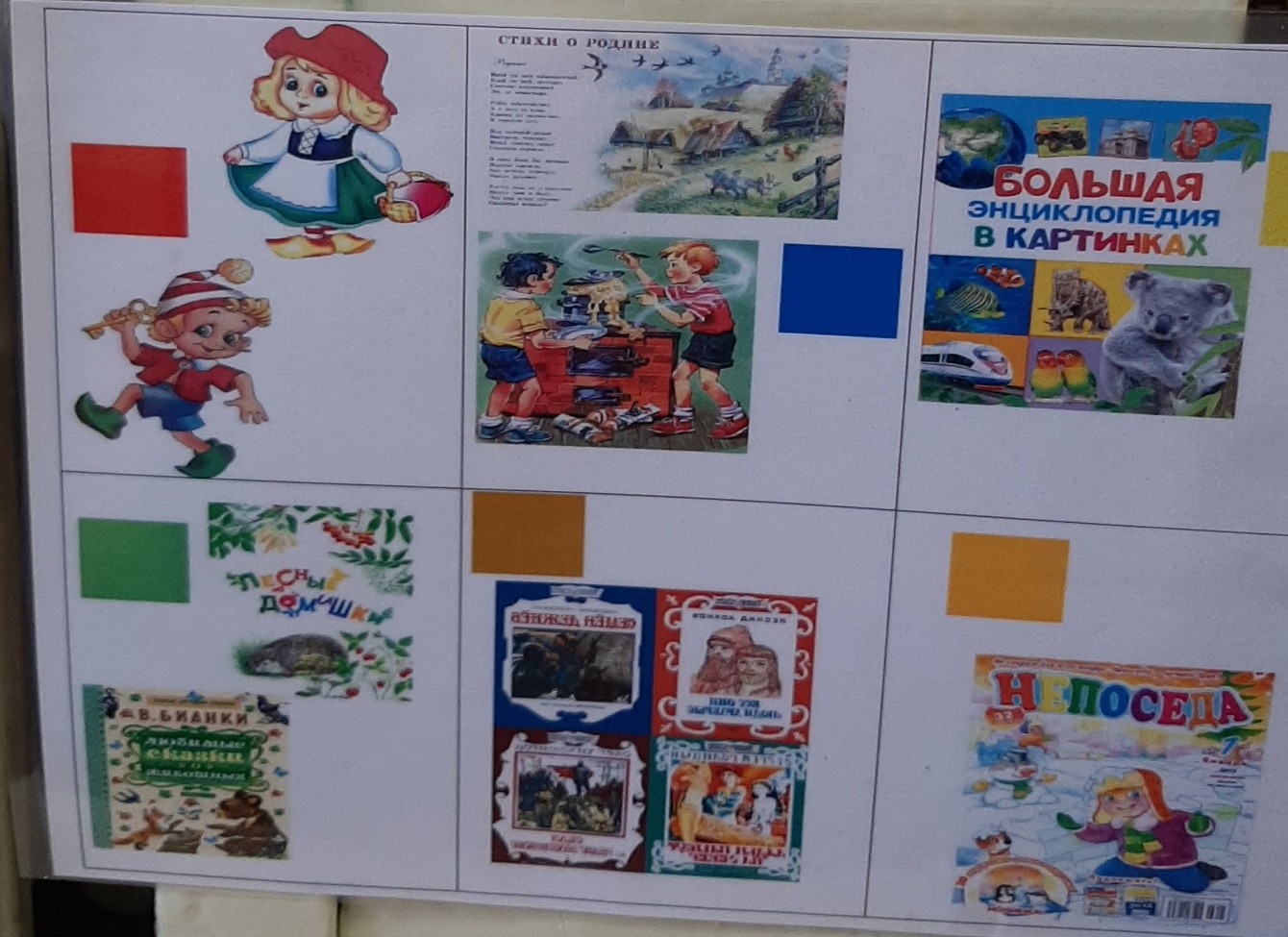 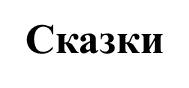 Детские журналы
Энциклопедии
Стихи, рассказы (знакомящие детей с   историей нашей родины, с современной  жизнью
Книги об истории нашей родины
Книги о животных и растениях
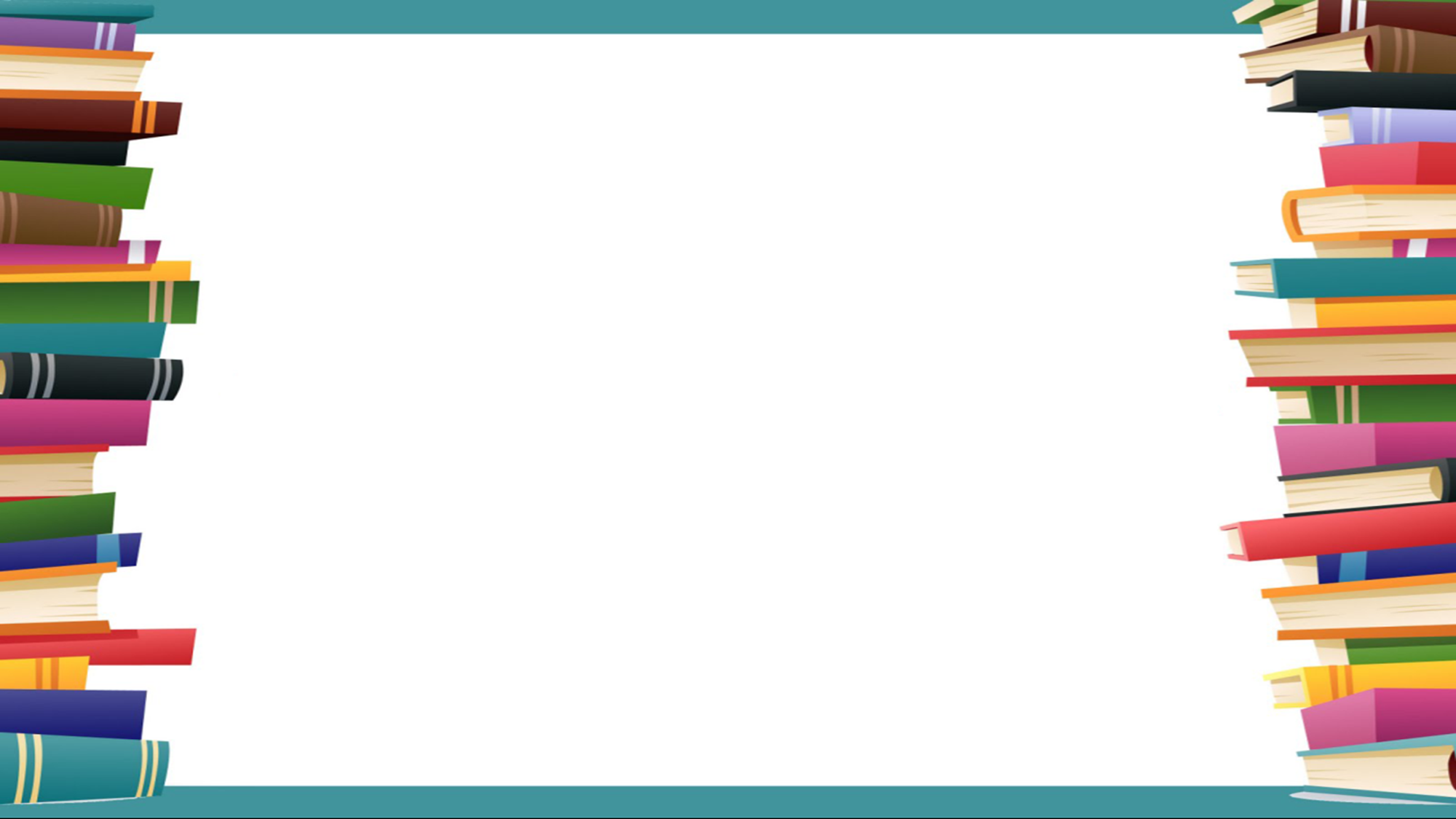 Используемые технологии при организации книжного уголка в группеКартирование
Задача картирования- визуализация (посмотрел, вспомнил, повторил в действии).
Алгоритм ремонта книги
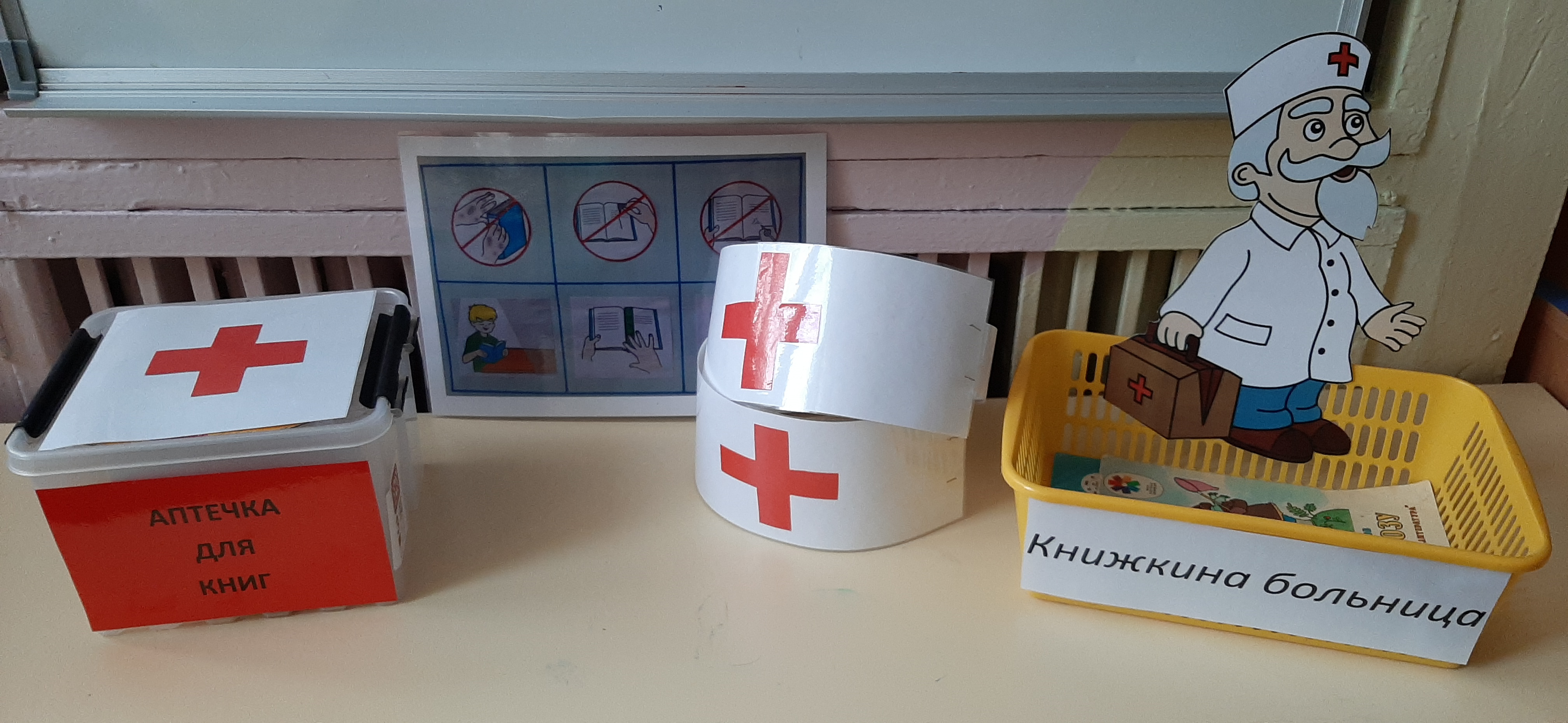 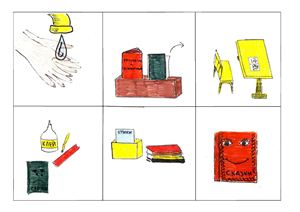 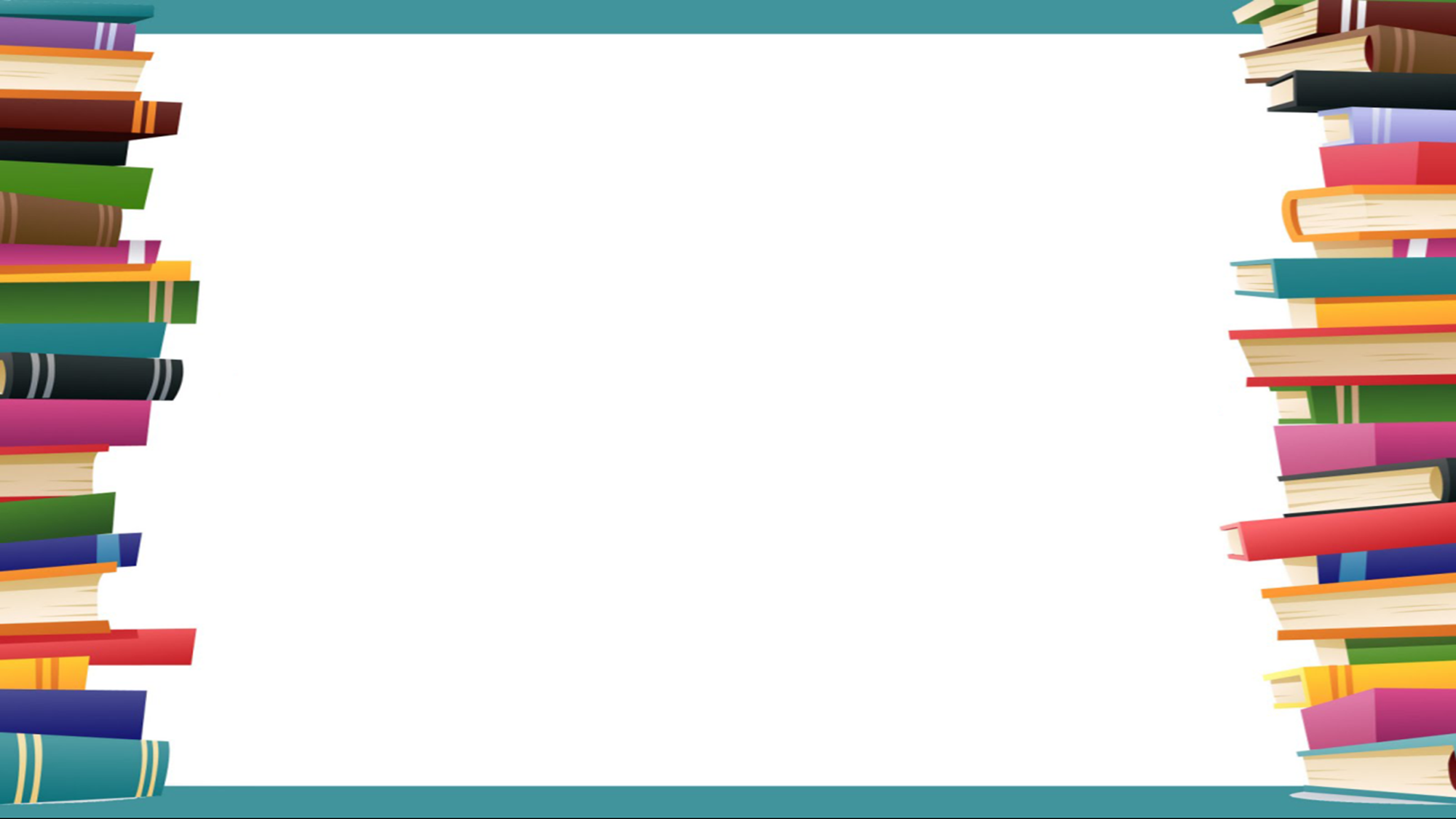 Книжкина больница
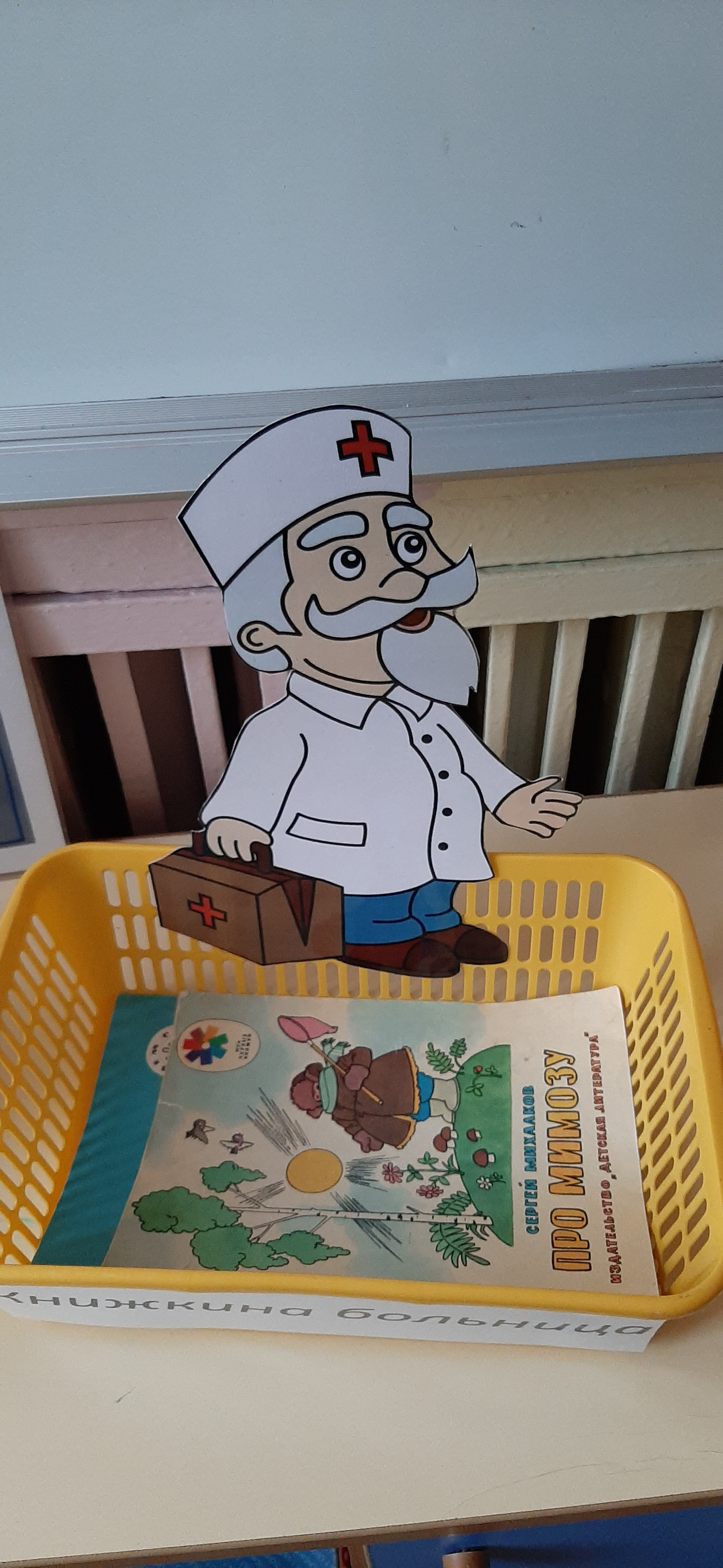 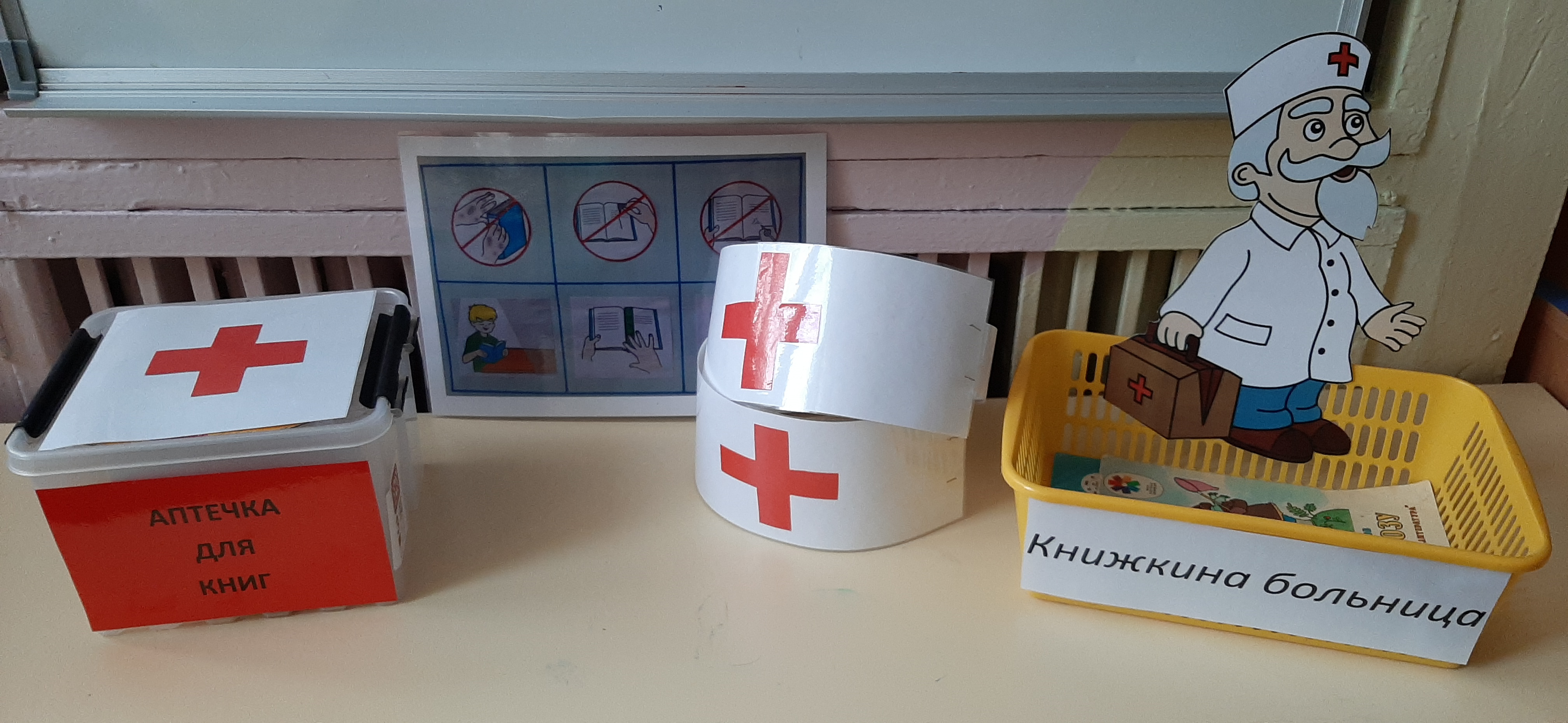 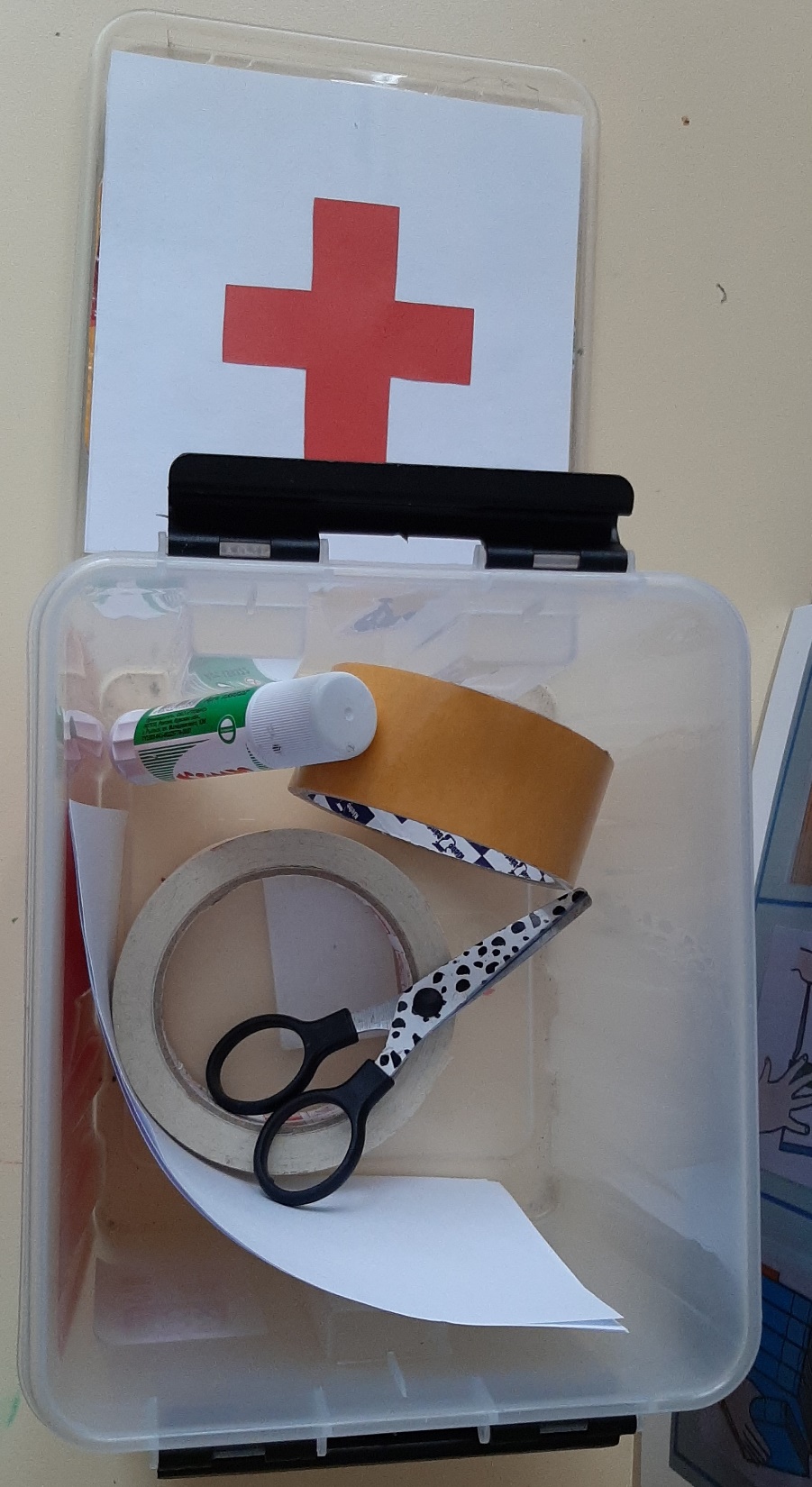 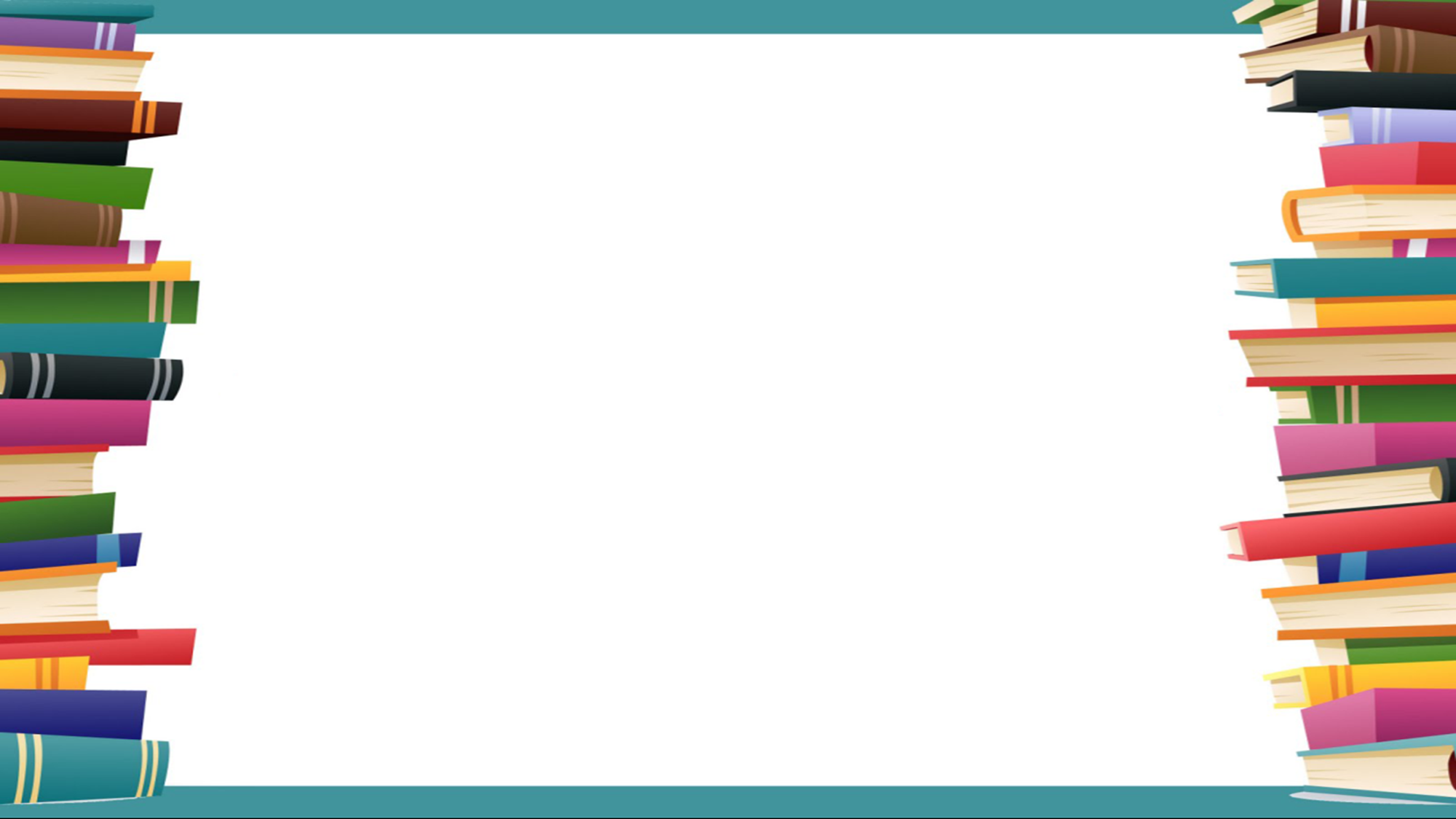 Алгоритм пользования  книгой
Правила пользования книгой 1.Брать книги чистыми руками;2.Перелистывать осторожно за верхний левый угол страницы;3.Не рвать;4.Не мять;5.Не использовать для игр;6.Всегда класть книгу на место
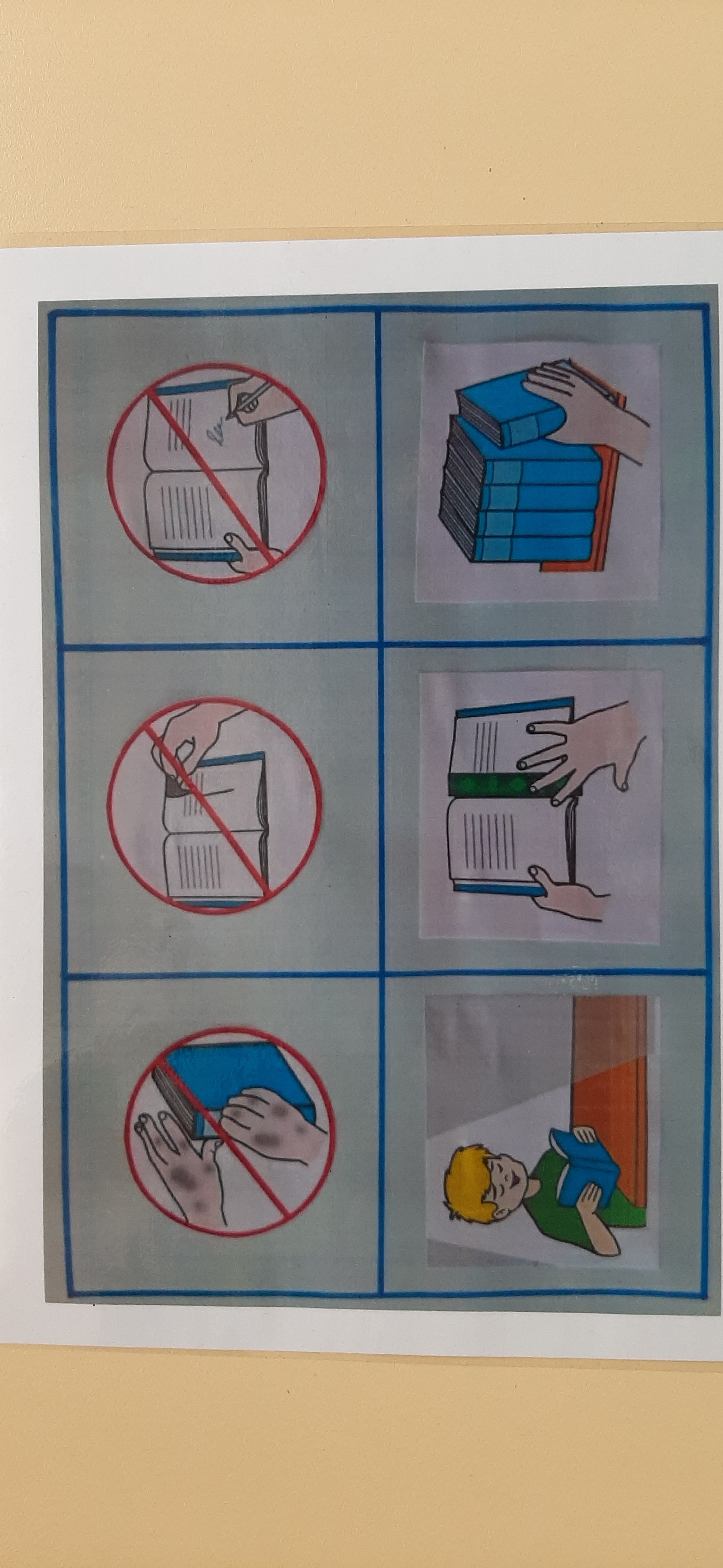 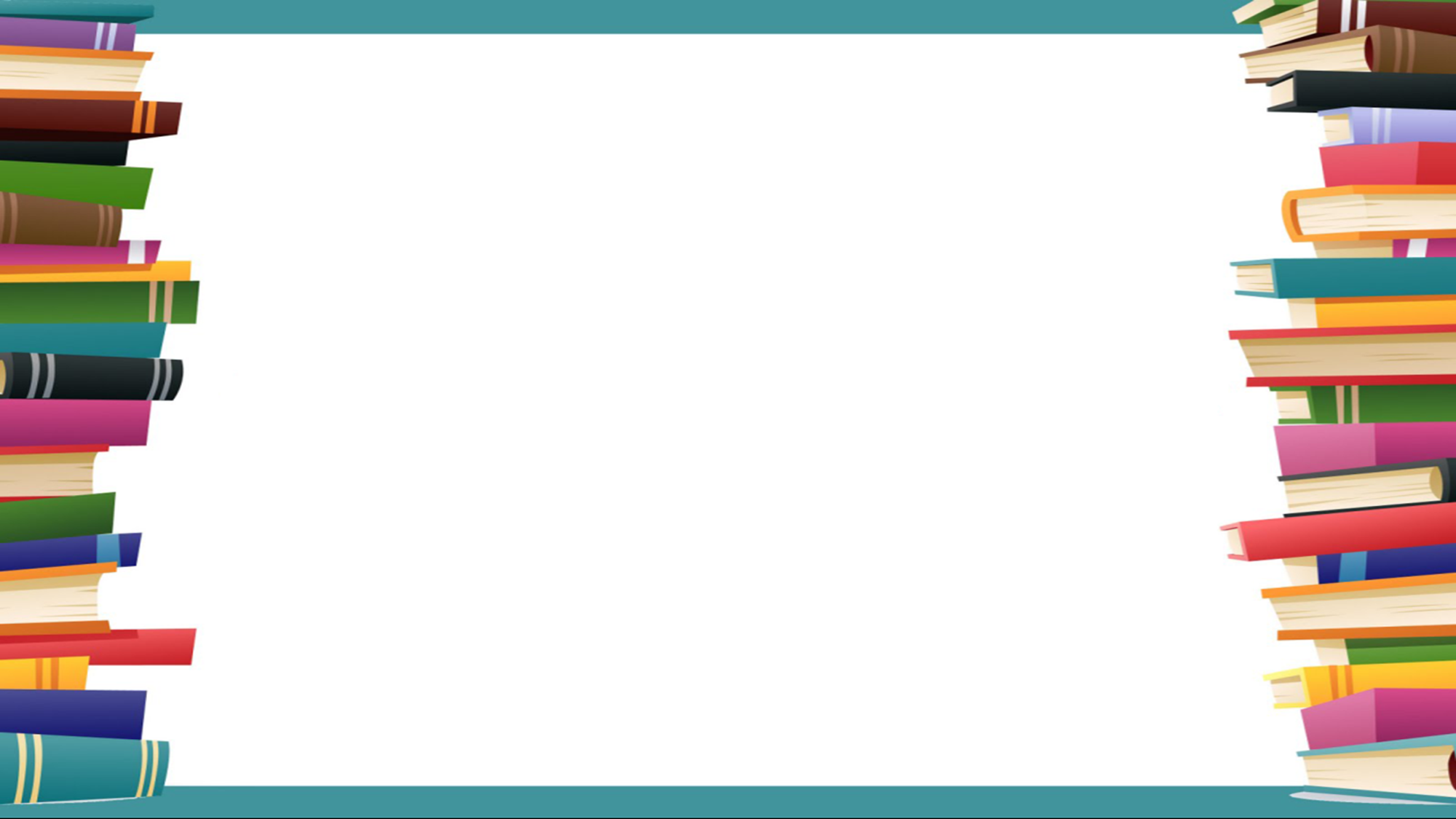 Таким образом:
 Проведена систематизация книжного уголка.
 Созданы индивидуальные места для хранения книг   с цветовой маркировкой.
 Инициирована помощь детей в организации книжного уголка.
 Разработаны алгоритмы для правильного пользования книг и ремонта книг.